态度.N
Tàidù
他因为道歉的态度很糟，一直没有被原谅
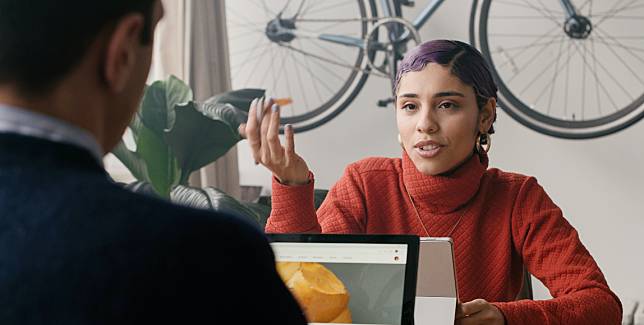 [Speaker Notes: 1]
态度.N
他工作的态度非常好，不迟到也不会在工作的时候聊天
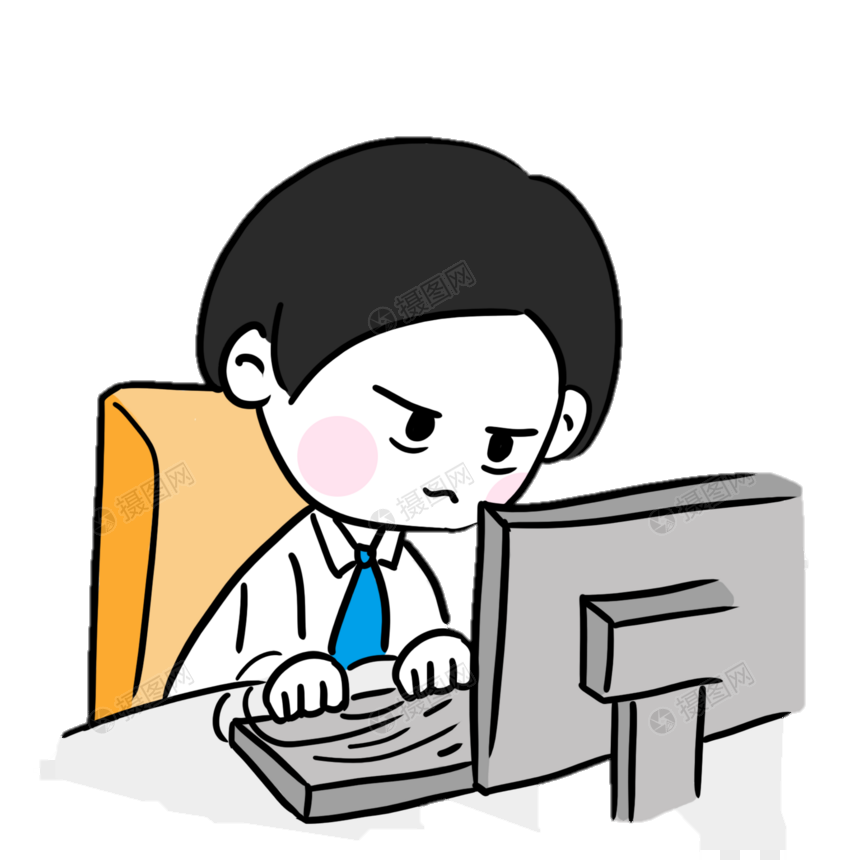 [Speaker Notes: 1]
真心.N
Zhēnxīn
他对她的爱是真心的
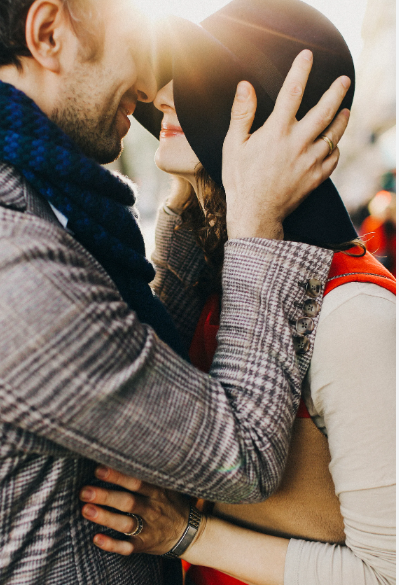 [Speaker Notes: 1]
真心
他的道歉是真心的，态度非常好
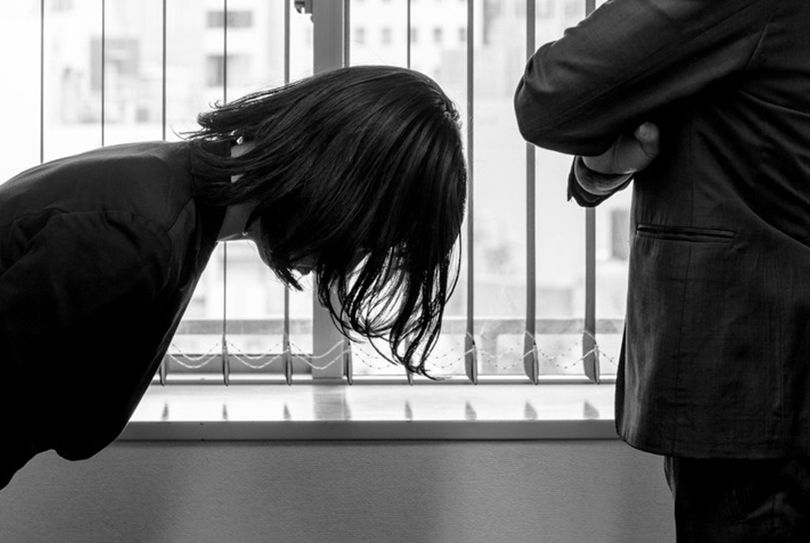 [Speaker Notes: 1]
你觉得真心的道歉应该是怎么样的呢?
句.M
Jù
这是一句话
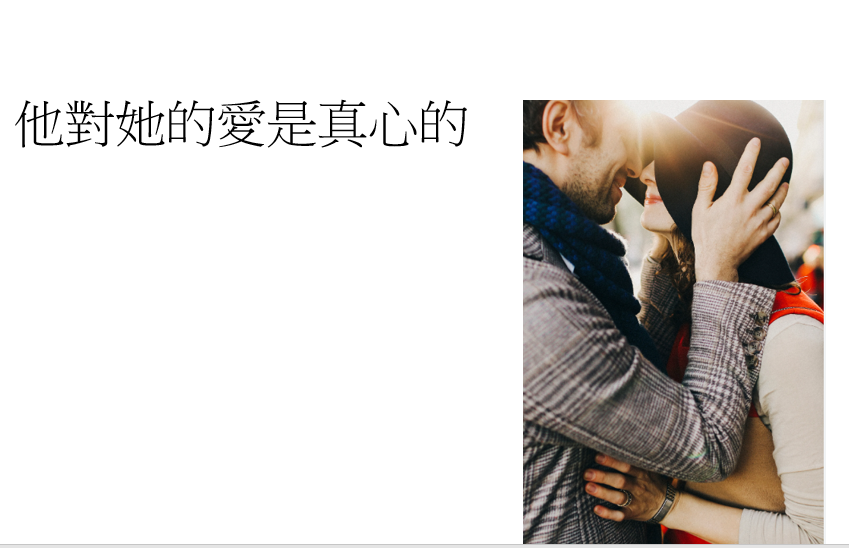 [Speaker Notes: 1]
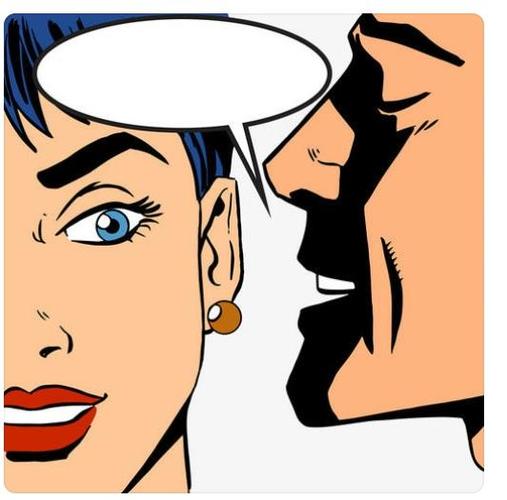 我忘了妳的生日了。
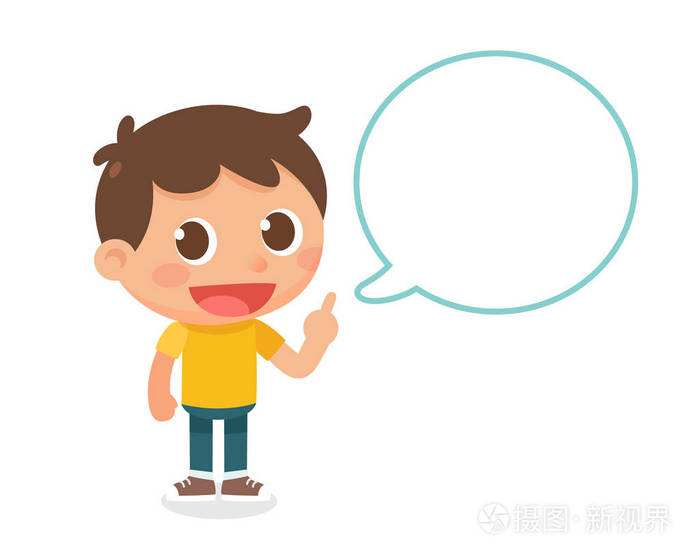 今天天气真好。
你等等要去吃
午餐吗?
[Speaker Notes: 1]
等等去吃饭吗?没问题!对了，你知道他去哪里了吗?我找他找好久了。如果你看到他请告诉我。话说，你等等打算吃什么?不知道?好吧。我会好好想想的。
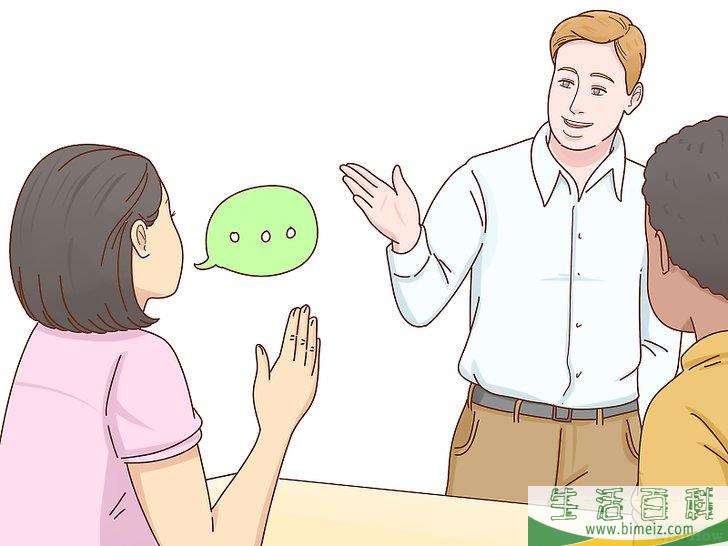 [Speaker Notes: 1]
你好
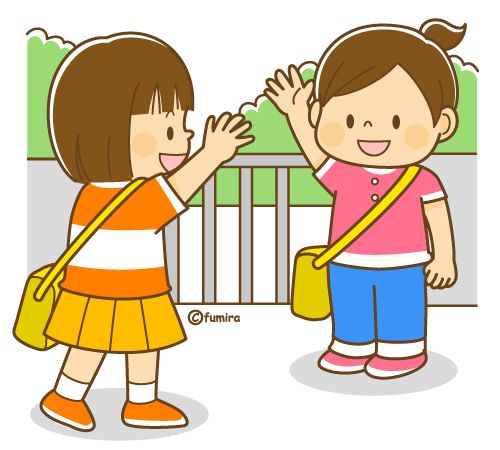 吵架.VO
Chǎo jià
他们今天吵架了，不知道发生了什么事情
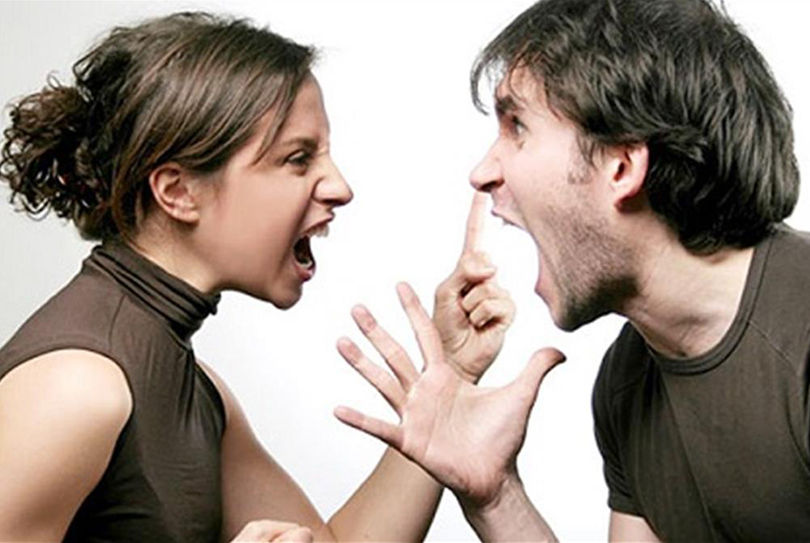 [Speaker Notes: 1]
吵架.VO
他们吵了一架后，他们之间的相处就出了问题了
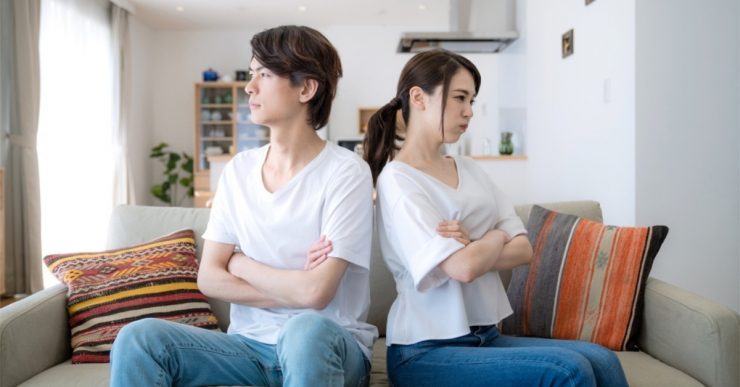 [Speaker Notes: 1]
记仇.VO
Jì chóu
猫是非常记仇的，如果你打了牠，牠会记很久很久
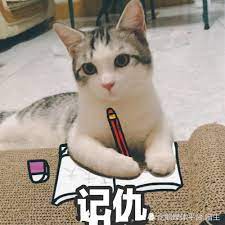 [Speaker Notes: 1]
你跟别人吵完架后会记仇吗?
[Speaker Notes: 1]
你会记多久仇呢
[Speaker Notes: 1]
说不定.ADV
Shuō bu dìng
他们今天吵完架，说不定明天就能好好相处了
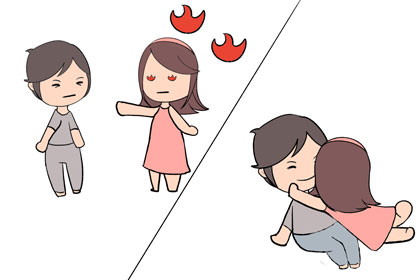 [Speaker Notes: 1]
说不定.ADV
再给这个餐馆ㄦ一次机会吧，说不定上回不好吃是因为意外呢?
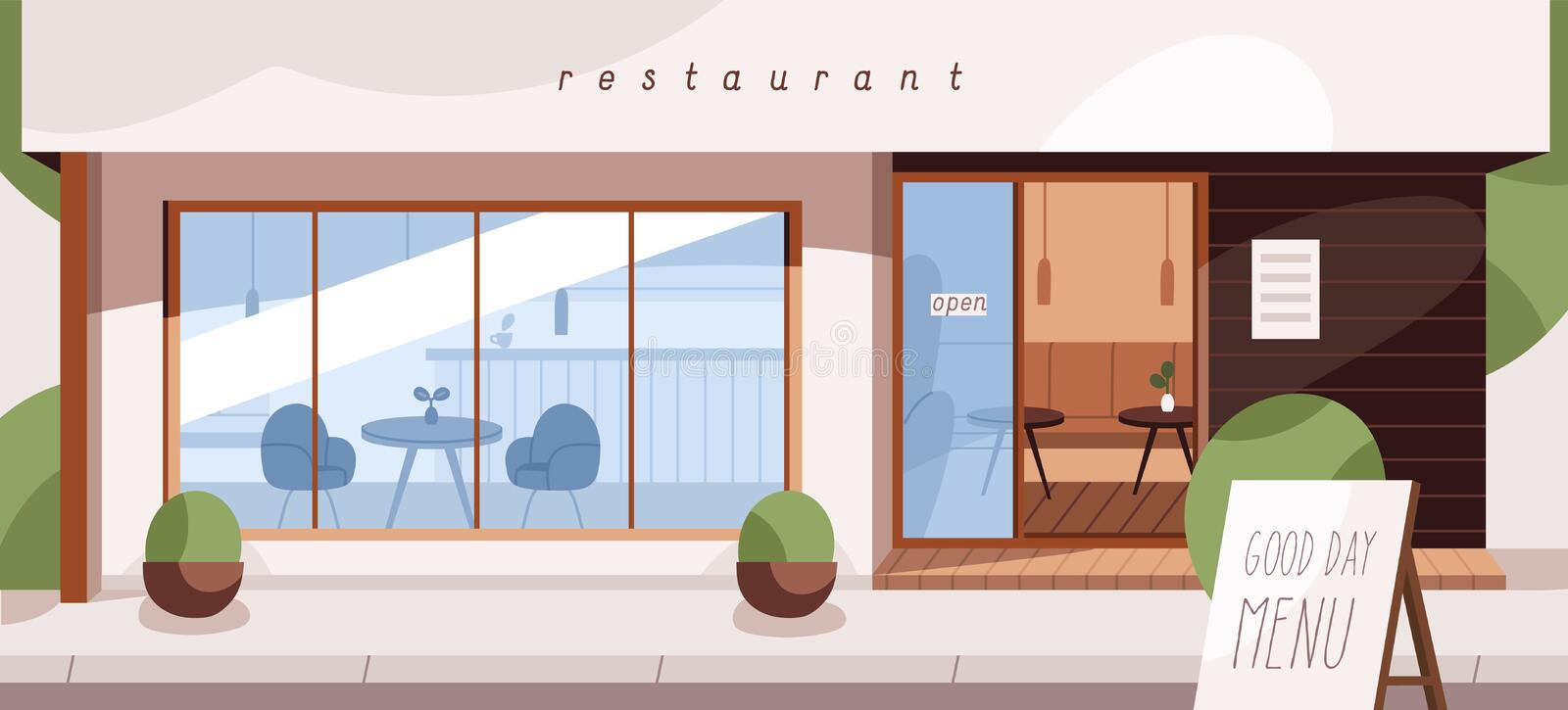 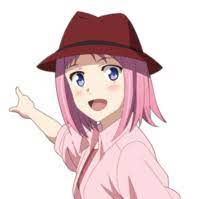 [Speaker Notes: 1]
分手.VO
Fēnshǒu
他们吵完架后，说不定就分手了
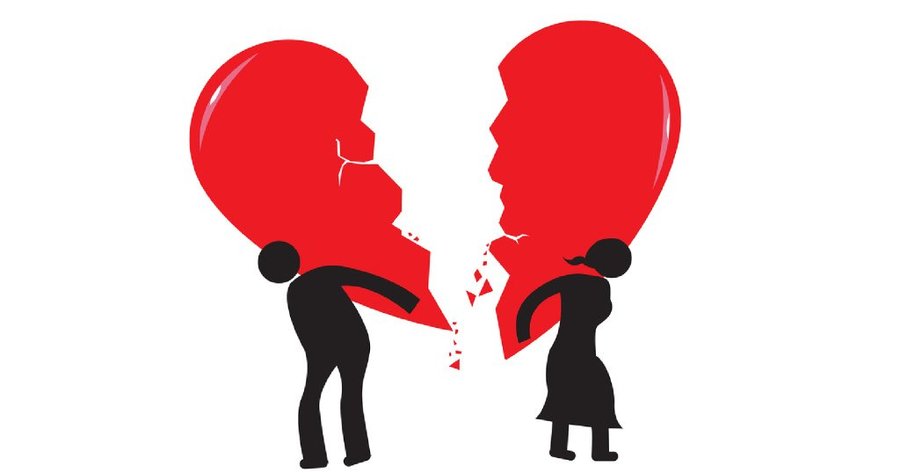 [Speaker Notes: 1]
分手.VO
他不希望跟女朋友分手，因此真心的跟她道歉
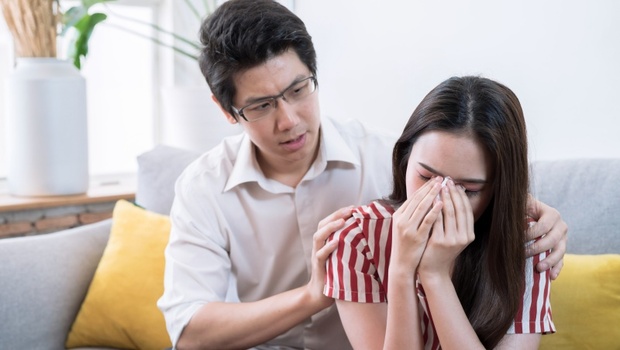 [Speaker Notes: 1]
实际上.ADV
Shíjìshang
他们虽然常常吵架，但他们实际上还爱着对方
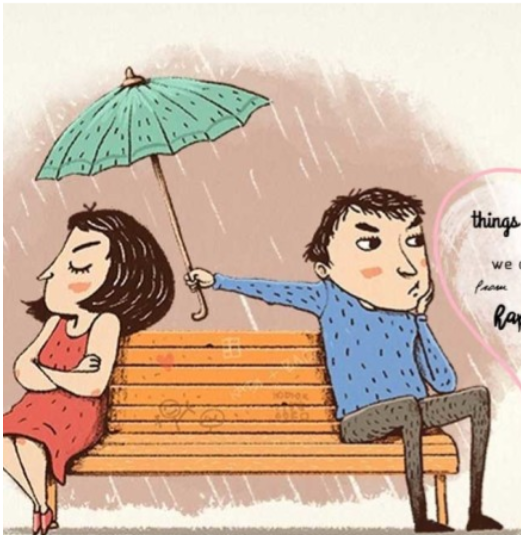 [Speaker Notes: 1]
实际上.ADV
她看起来很有钱，实际上已经没钱了
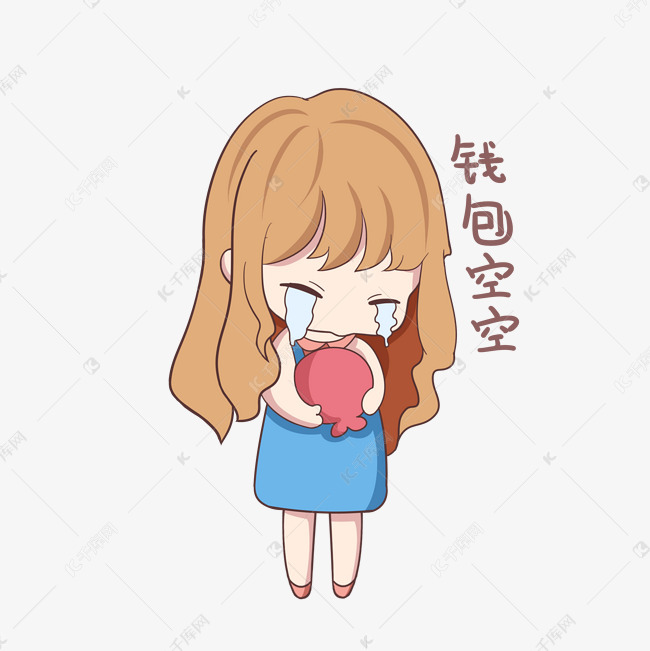 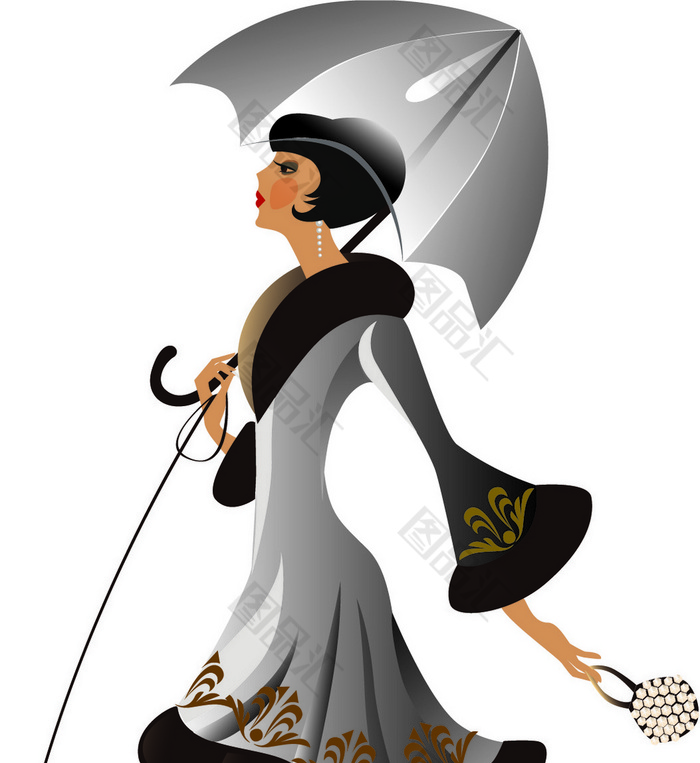 [Speaker Notes: 1]
你觉得分手后还有可能做朋友吗?
说不定……，实际上…….
[Speaker Notes: 1]
哈
Hā
他哈哈哈哈地笑着
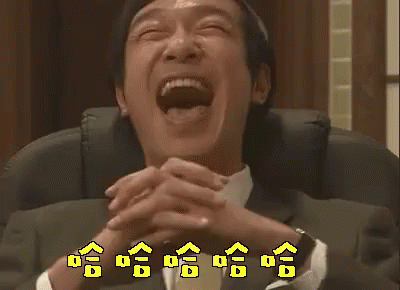 [Speaker Notes: 1]
哈
他不停地发哈哈哈哈哈哈
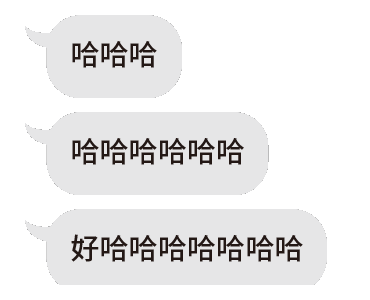 [Speaker Notes: 1]
钥匙
Yàoshi
他把钥匙忘在家里了
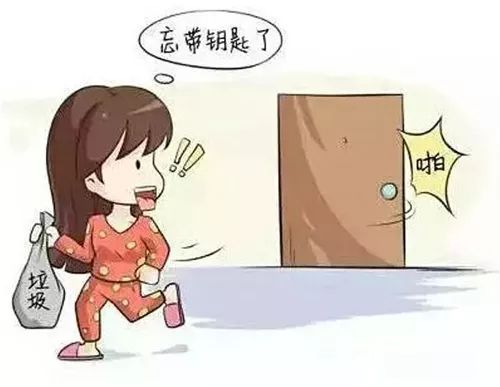 [Speaker Notes: 1]
钥匙.N
他发现自己没有带钥匙
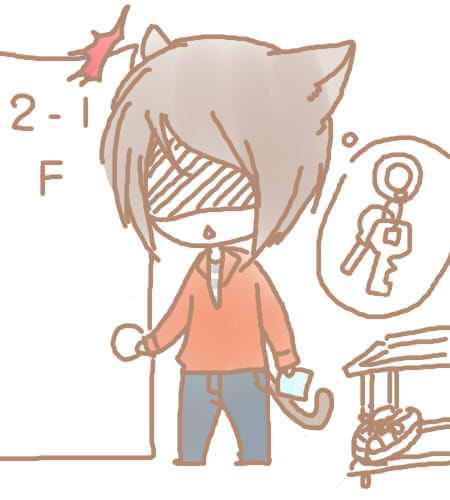 [Speaker Notes: 1]
交朋友.vo
Jiāo péngyou
他很喜欢交朋友，他去完演唱会后就交了两个新的朋友
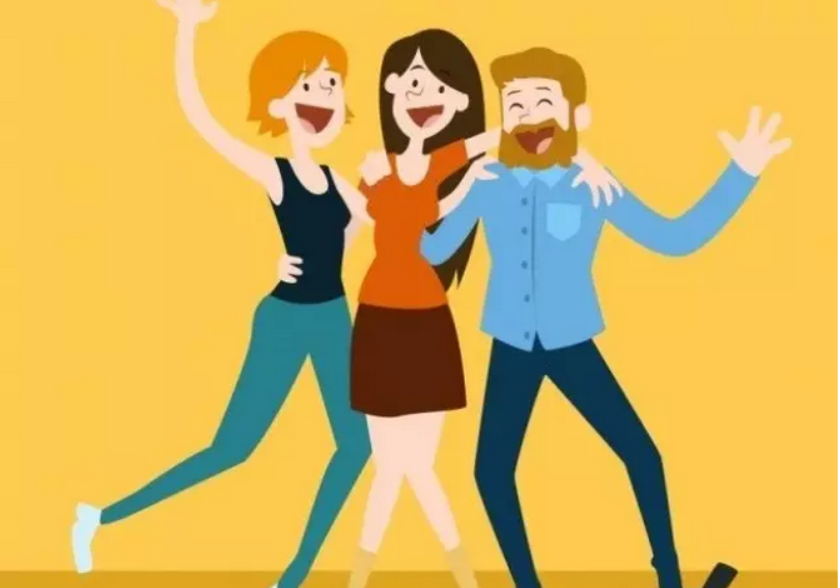 [Speaker Notes: 1]
交朋友.vo
他最近交了一位新的女朋友
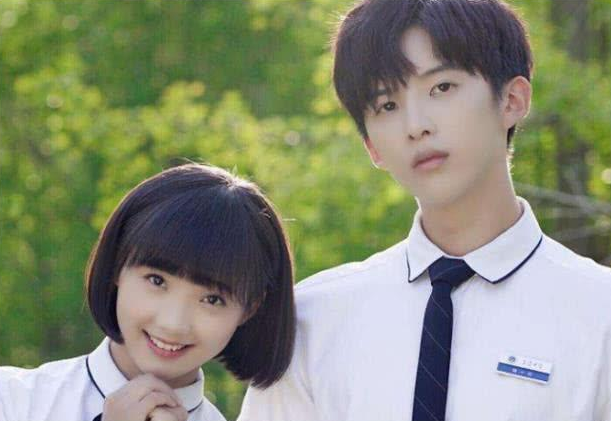 [Speaker Notes: 1]
丢三拉四
Diū sān là sì
他做事常常丢三拉四的
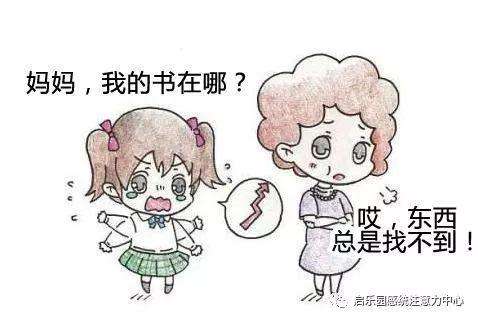 [Speaker Notes: 1]
丢三拉四
他觉得自己老了，变得常常丢三拉四的
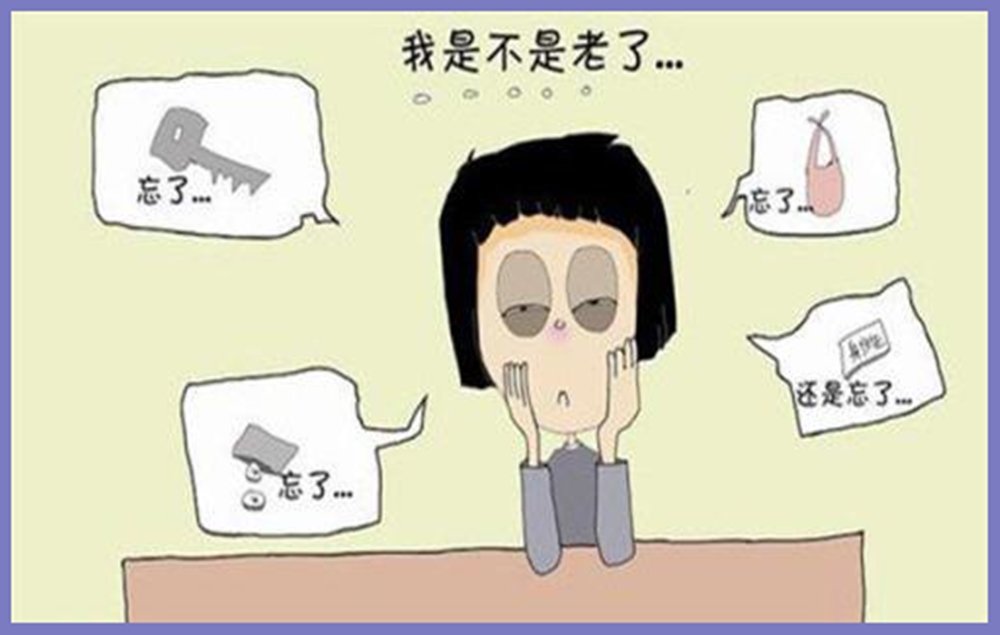 [Speaker Notes: 1]
set phrases
他总是丢三拉四的
他把盘子里的菜吃得一干二净
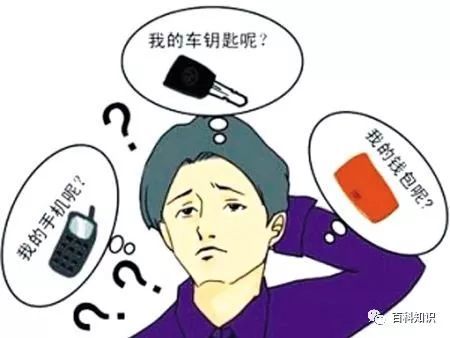 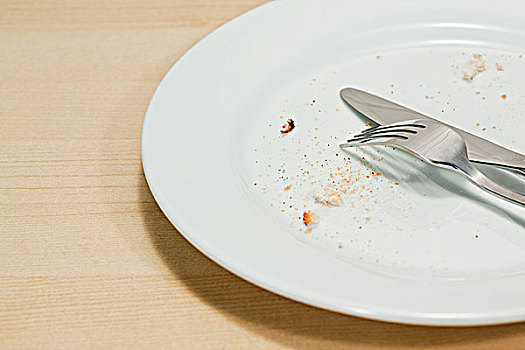 set phrases
他写的书一字千金，很多人都很喜欢
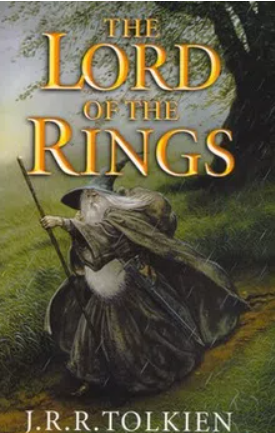 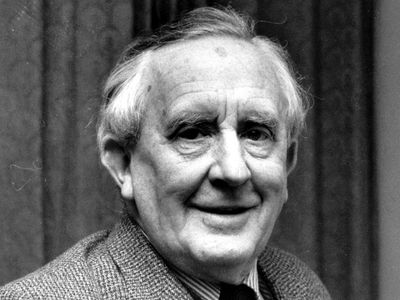 作业
https://www.facebook.com/weicomic0123/posts/pfbid0mNUsMFYe4B8ubsBZTToPHvRpf7iUdeRCqvvzBbrvGjfBsn2Eci3cQEa4zoHoNBEol
L7 电脑和网络
[Speaker Notes: 1]
网络.N
Wǎngluò
他的爸爸妈妈不太会用网络，他常常得帮他们
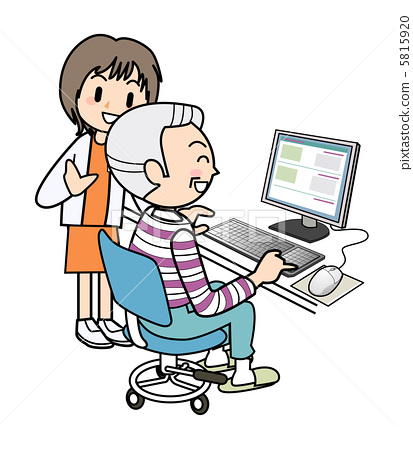 [Speaker Notes: 1]
网络
他在网络上看到了奇怪的东西
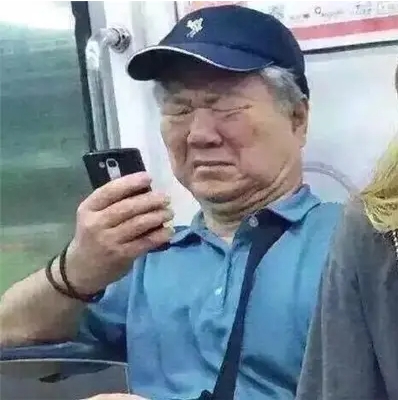 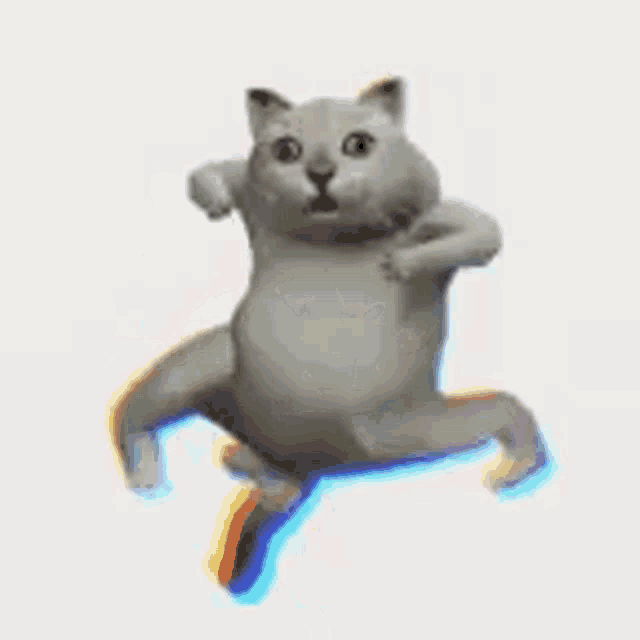 [Speaker Notes: 1]
新闻.N
Xīnwén
除了报纸以外，他还会在网络上面看新闻
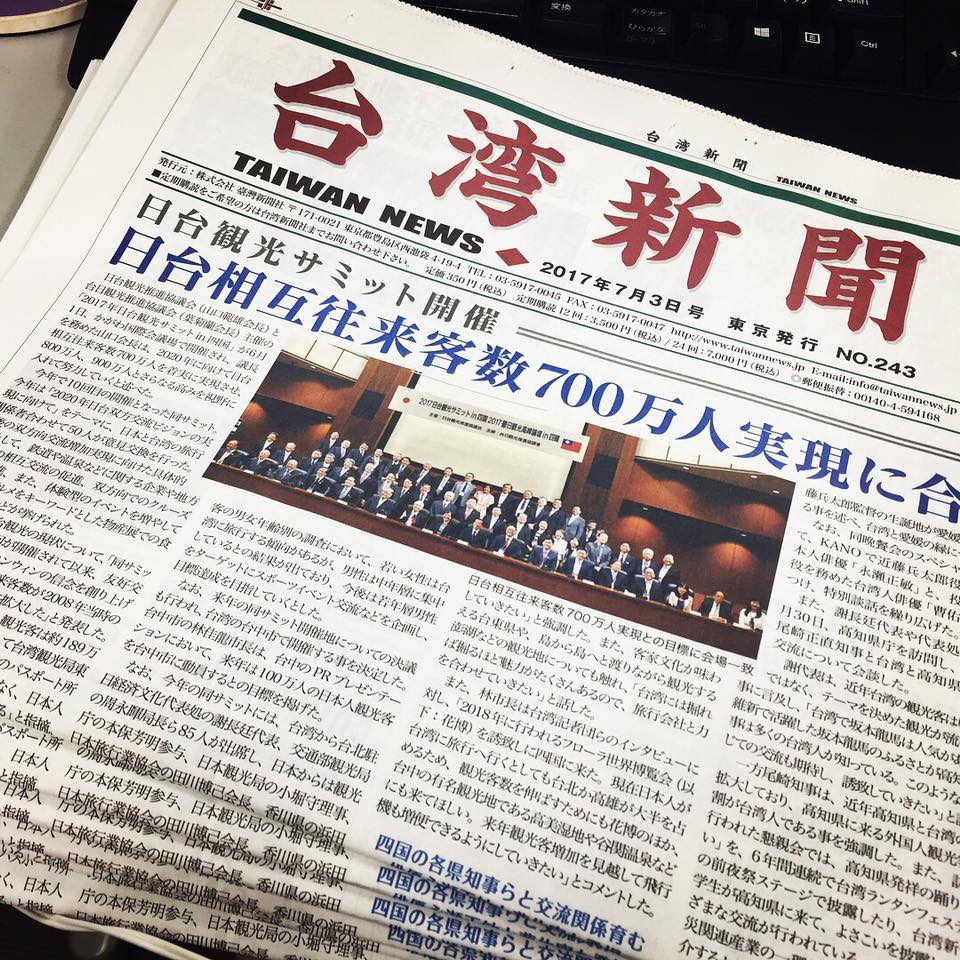 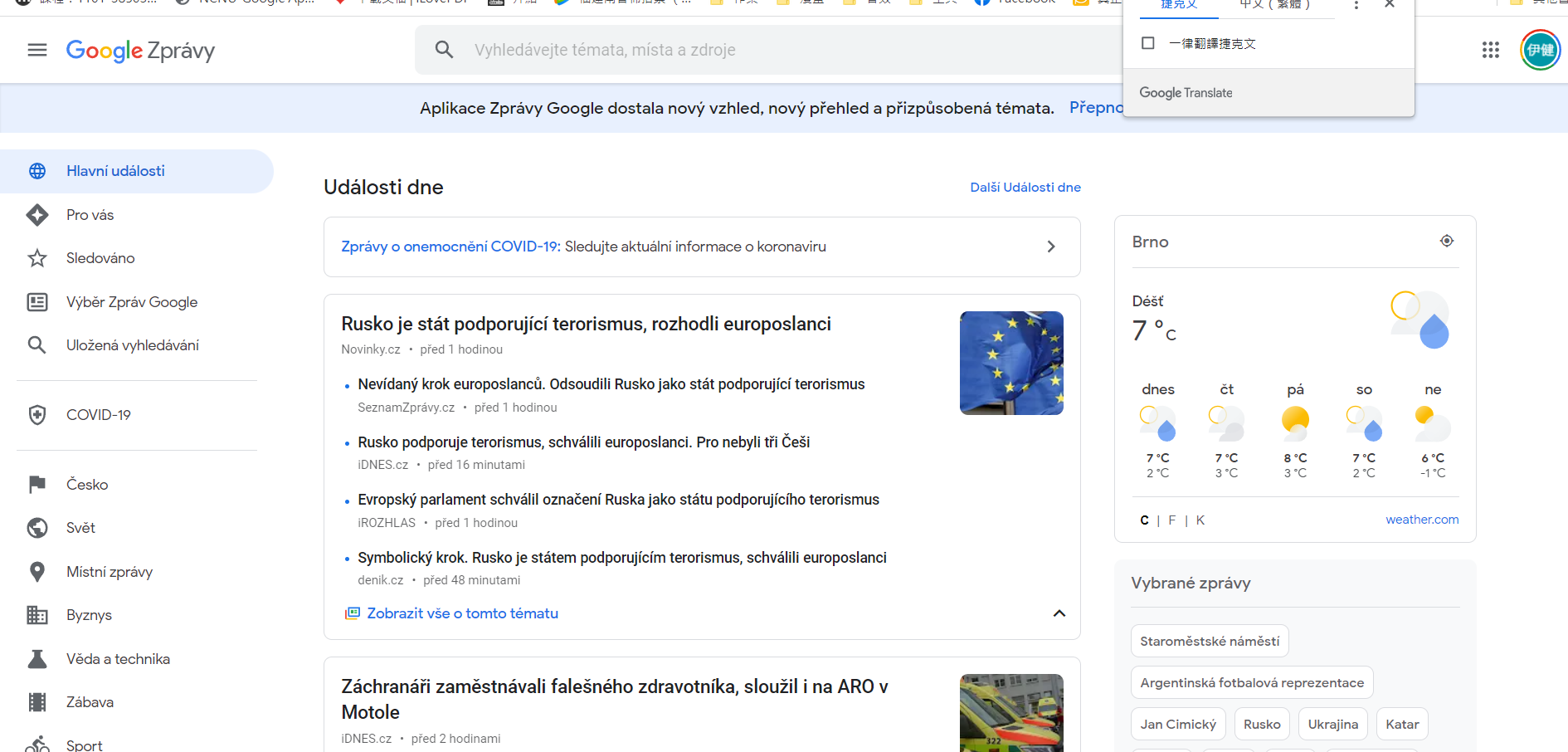 [Speaker Notes: 1]
新闻.N
他很喜欢看新闻，因为他觉得很有趣
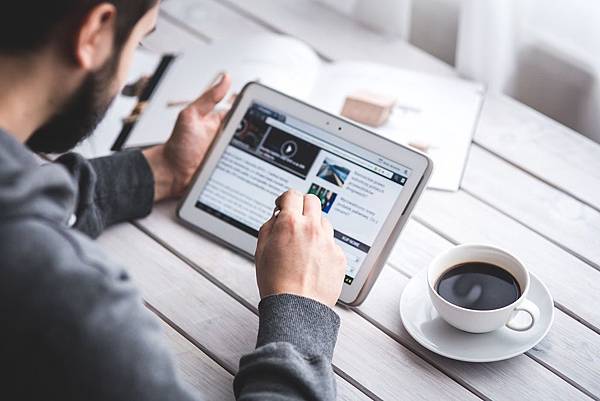 [Speaker Notes: 1]
资料.N
Zīliào
他为了完成作业，常常去图书馆找资料
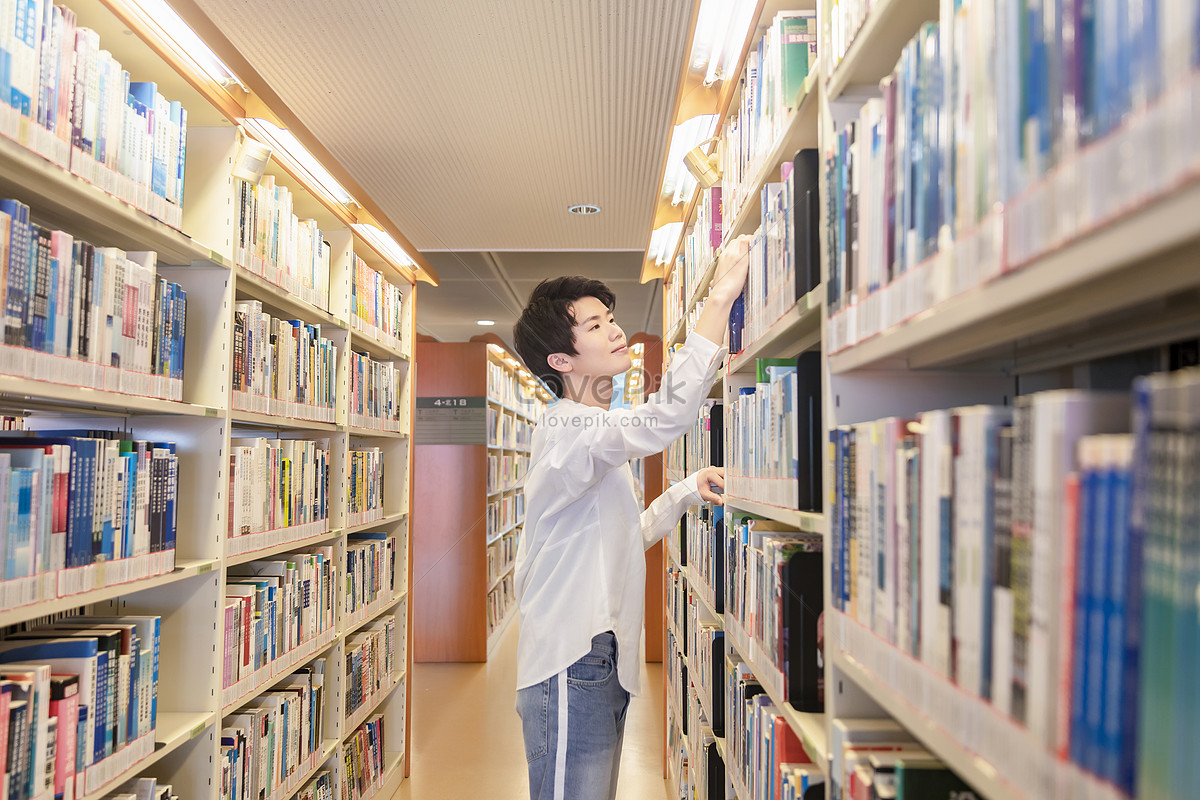 [Speaker Notes: 1]
资料.N
他在网络上找了很多资料来写论文
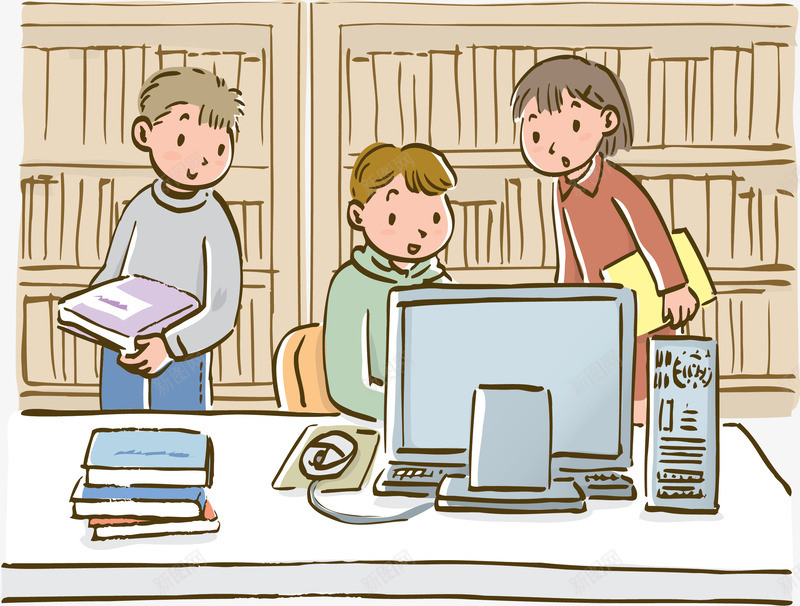 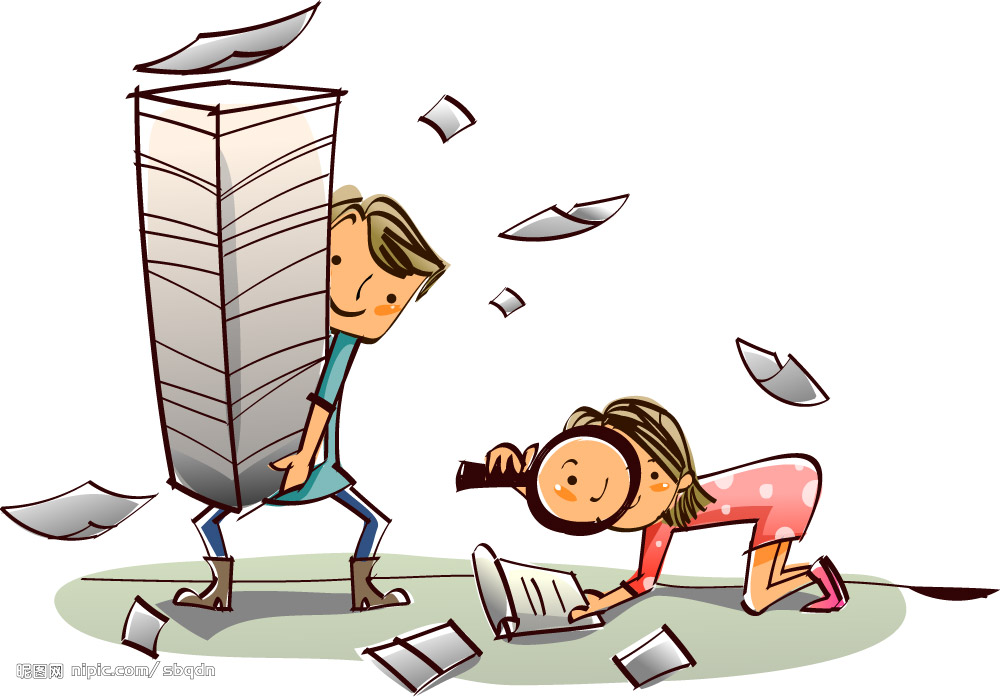 [Speaker Notes: 1]
游戏.N
他在假日的时候都会用网络玩游戏
Yóuxì
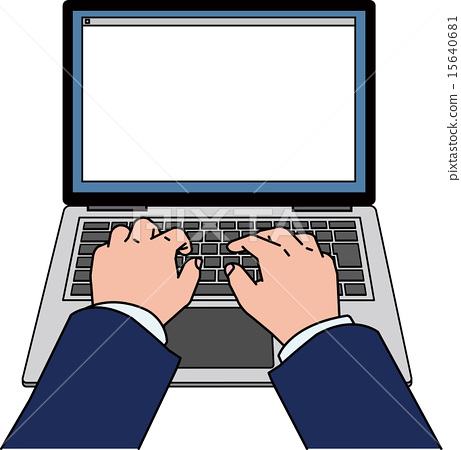 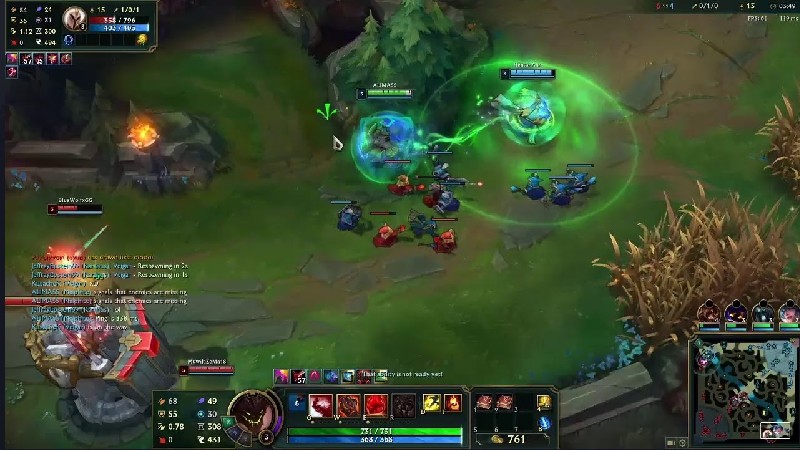 [Speaker Notes: 1]
游戏.N
他平常会在假日的时候跟朋友去玩桌上游戏
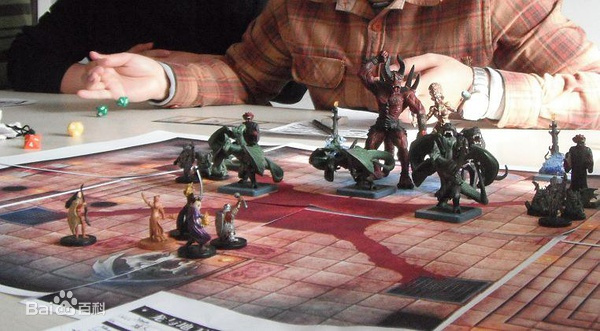 [Speaker Notes: 1]
你平常会用网络做什么呢?
游戏、资料、新闻
[Speaker Notes: 1]
网站.N
Wǎngzhàn
他平常在网络上会逛一些新闻网站，看看最新的新闻
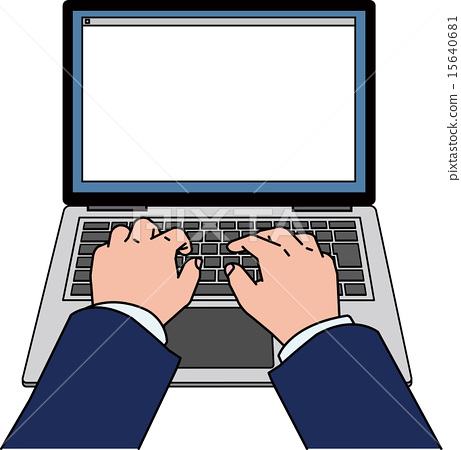 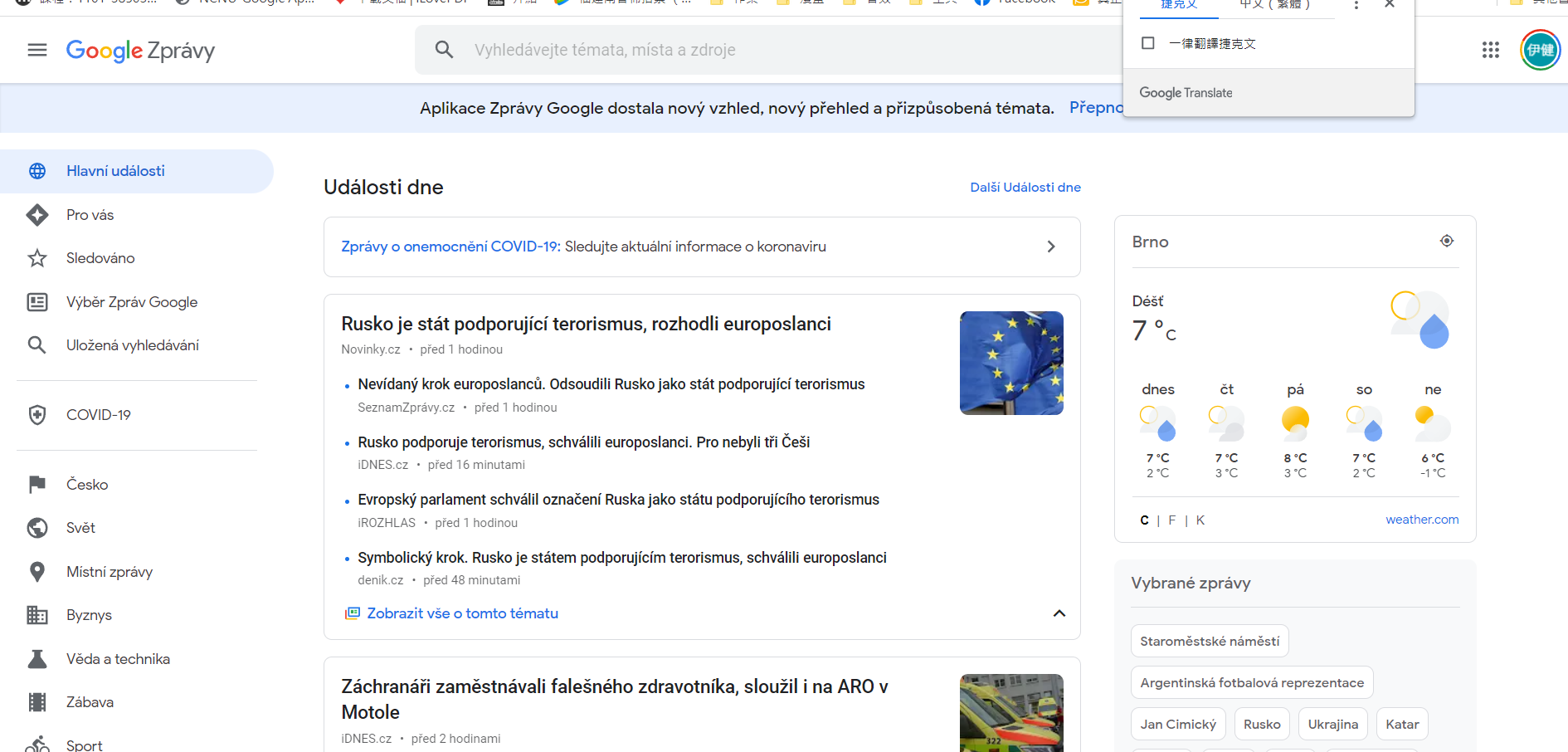 [Speaker Notes: 1]
网站.N
他最喜欢上游戏网站，玩一些小游戏
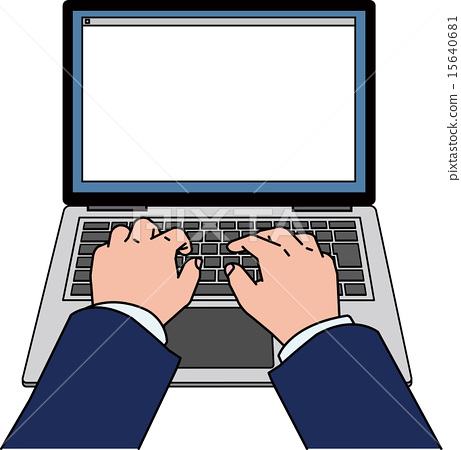 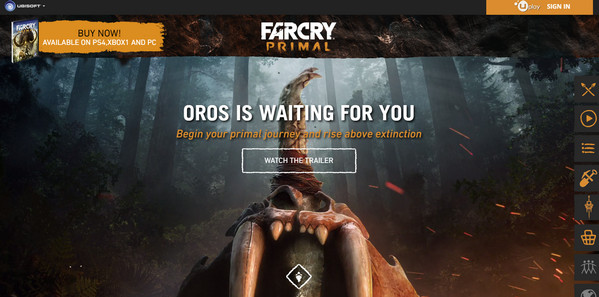 [Speaker Notes: 1]
博客.N
Bókè
他平常在网络上会逛一些新闻网站，看看最新的新闻
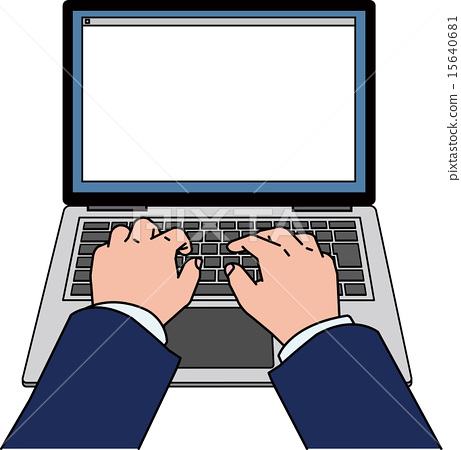 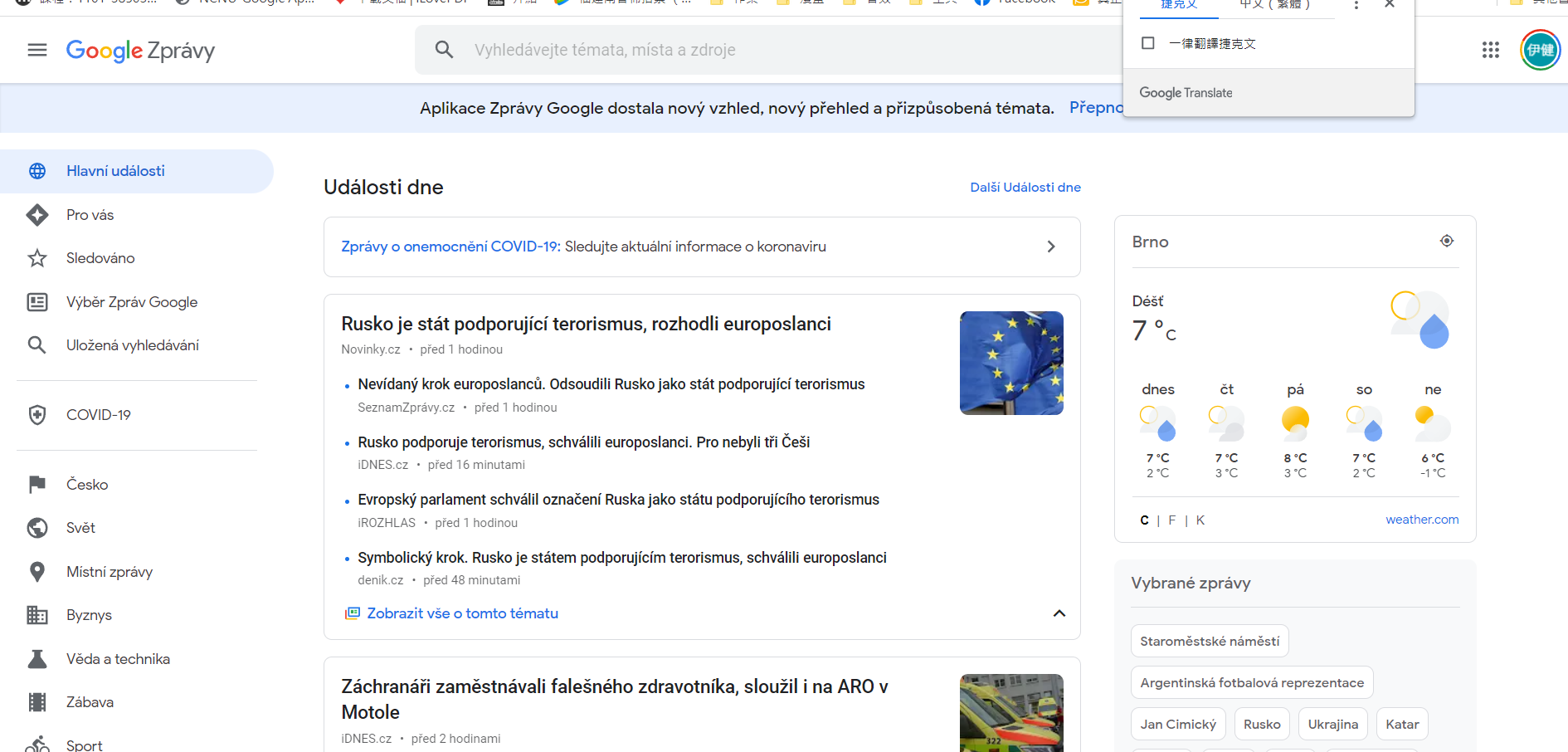 [Speaker Notes: 1]
博客.N
Bókè
他有空的时候上网站看别人写的博客
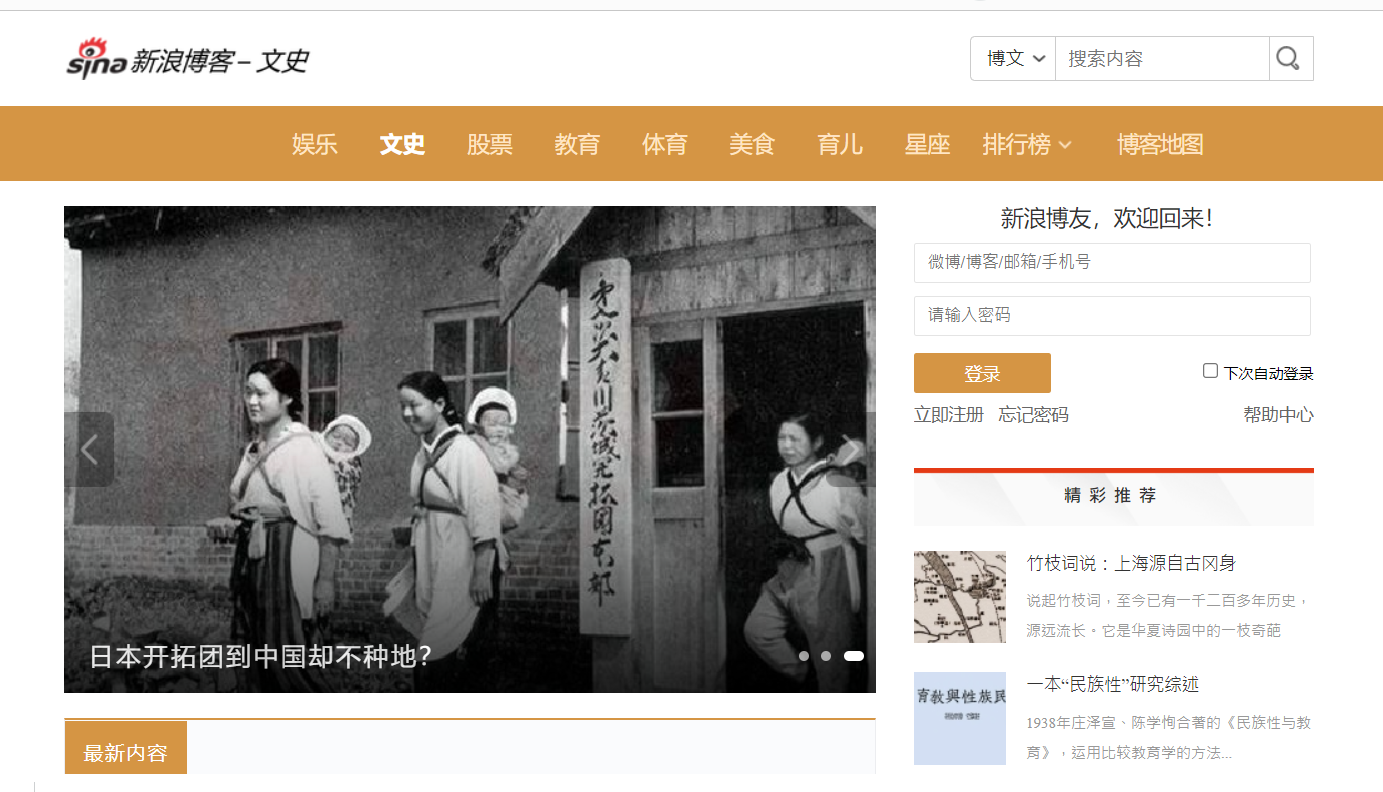 [Speaker Notes: 1]
博客.N
他很喜欢看旅游的博客，可以找到很多书上没有的好地方
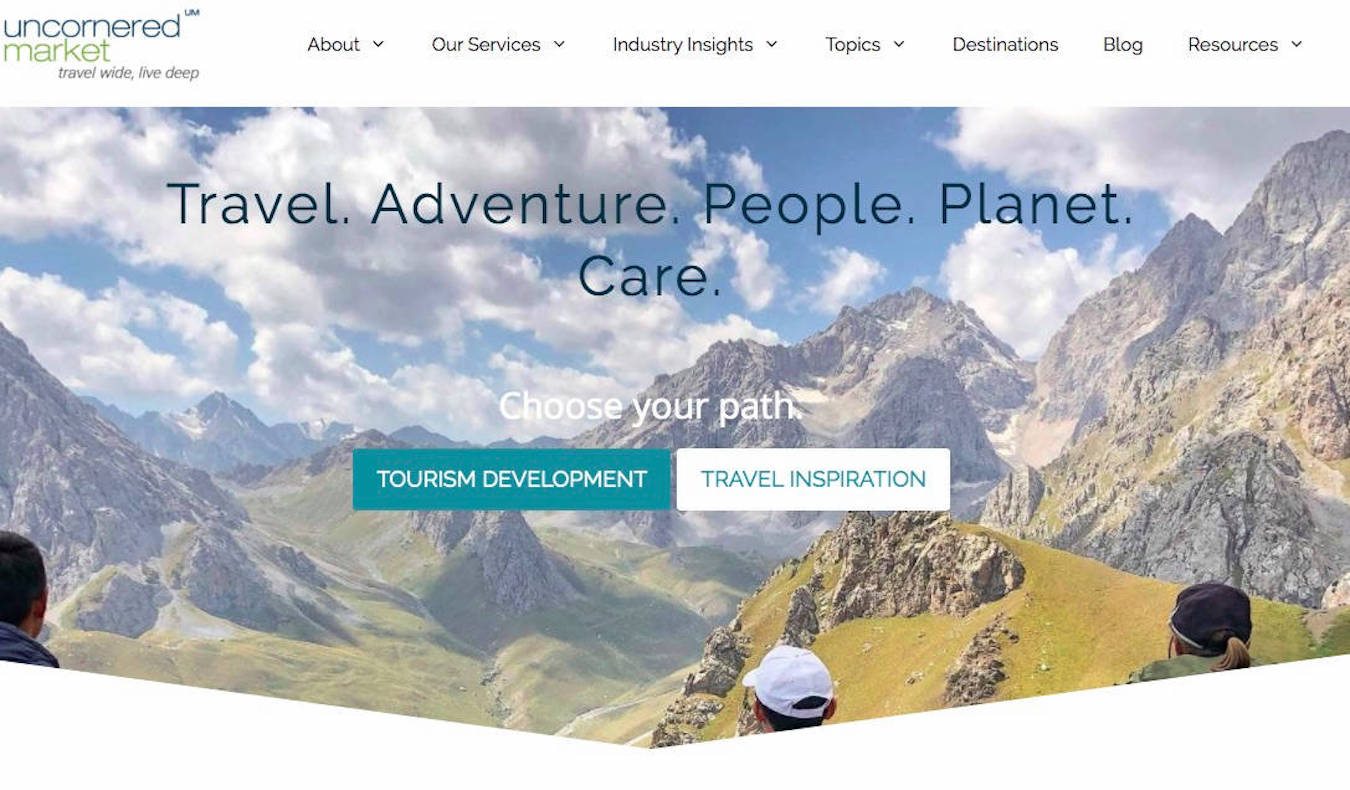 [Speaker Notes: 1]
你喜欢上哪些网站呢?
游戏、新闻、博客
[Speaker Notes: 1]
卡拉OK.N
Kǎlā-OK
他放假的时候非常喜欢去卡拉OK唱歌
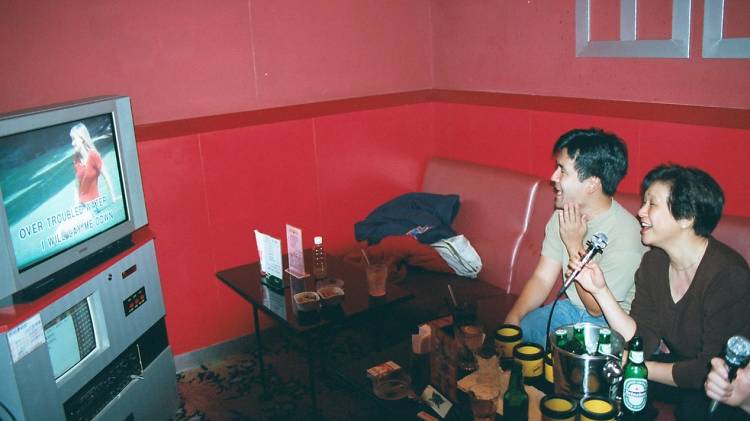 [Speaker Notes: 1]
卡拉OK.N
他不喜欢去卡拉OK，他更喜欢待在家里上网
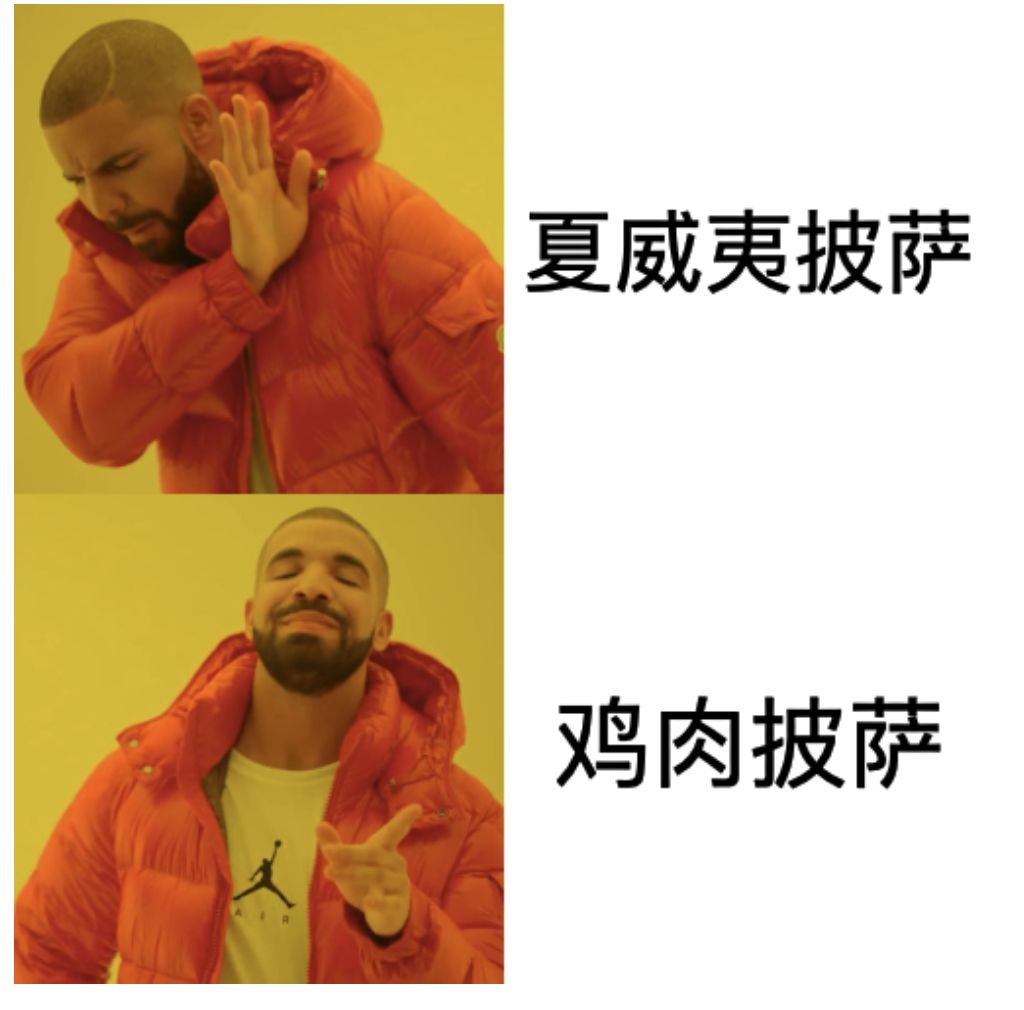 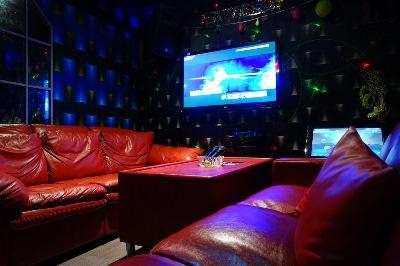 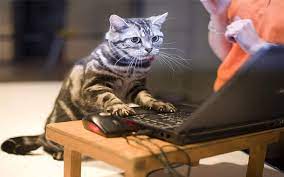 [Speaker Notes: 1]
你喜欢去卡拉OK吗?
[Speaker Notes: 1]
急忙.adv
Jímáng
他跟朋友约好了一起打游戏，晚上一回家就急忙地打开电脑
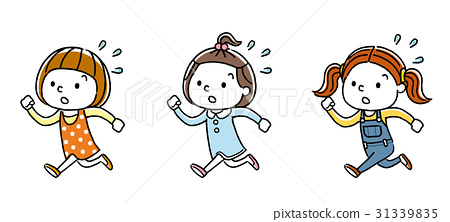 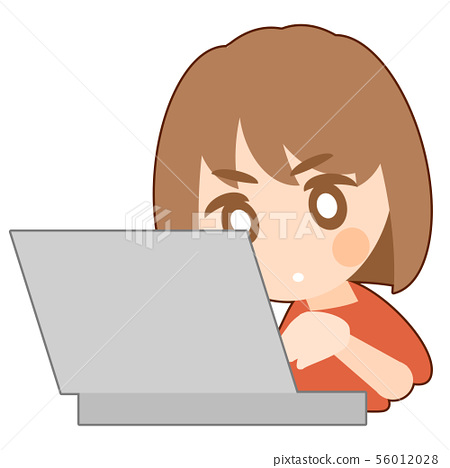 [Speaker Notes: 帮忙多复习]
急忙.adv
他跟太太约了吃晚饭，一下班就急忙地跑了
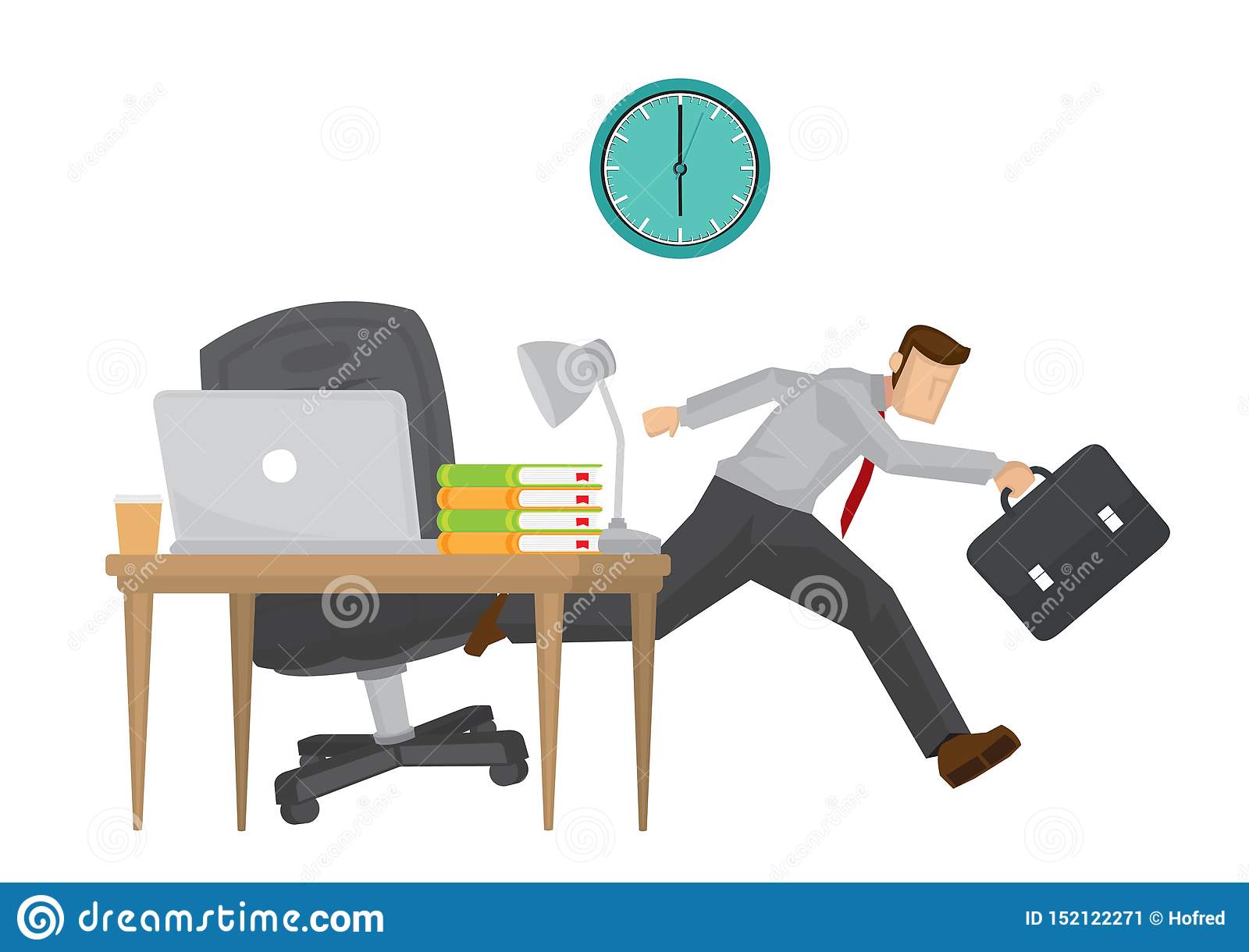 下载.adv
Xiàzài
他一回家，就急忙打开计算机下载新的游戏
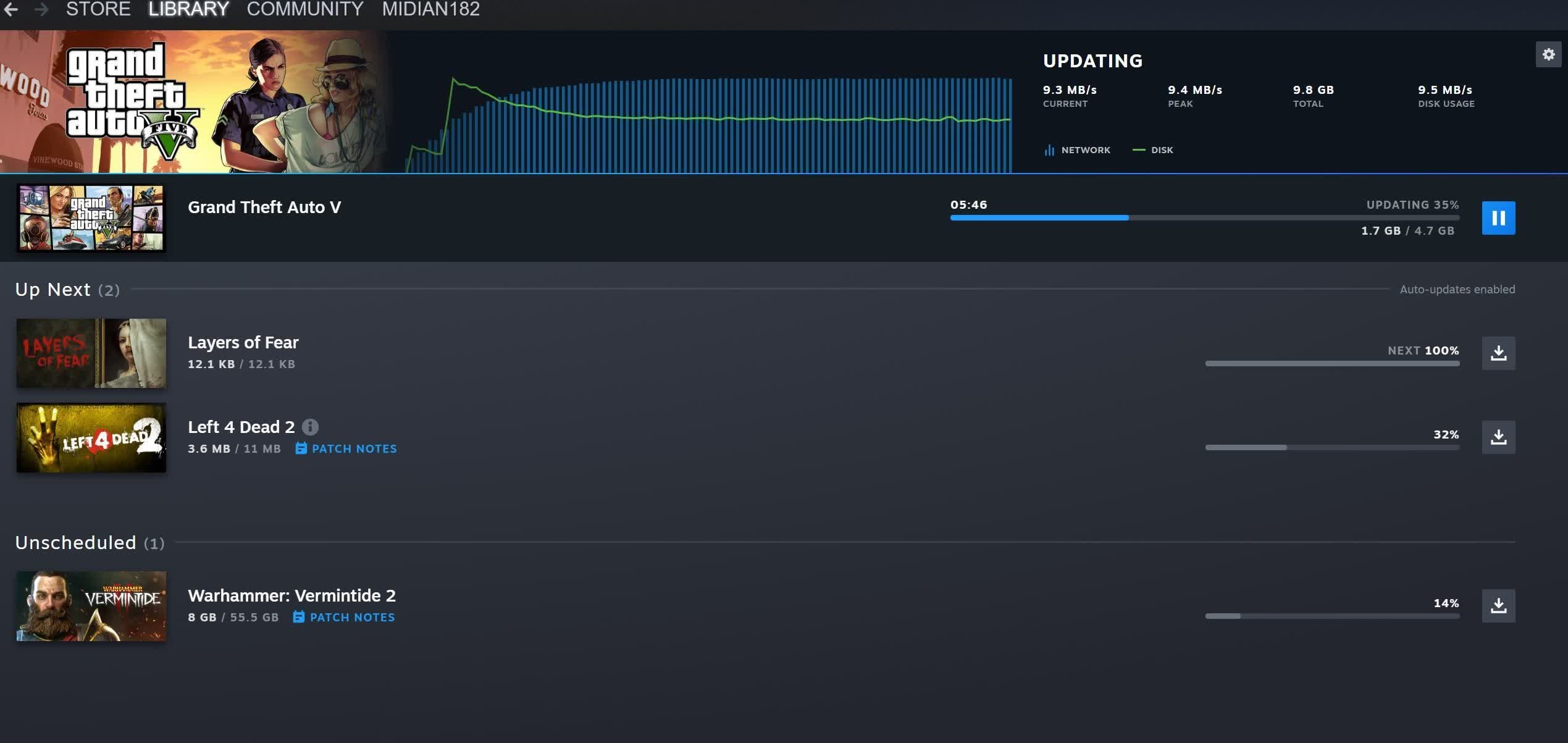 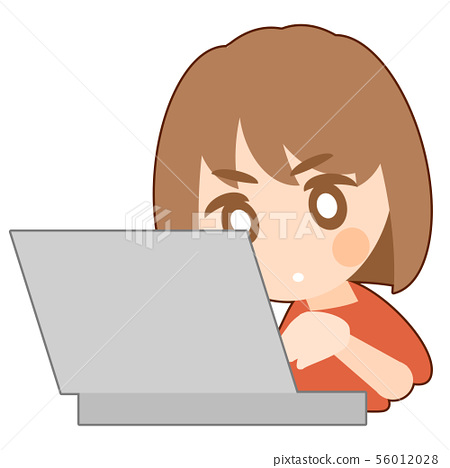 [Speaker Notes: 1]
下载.adv
他上飞机前急忙地下载了一些音乐，想在搭飞机的时候听
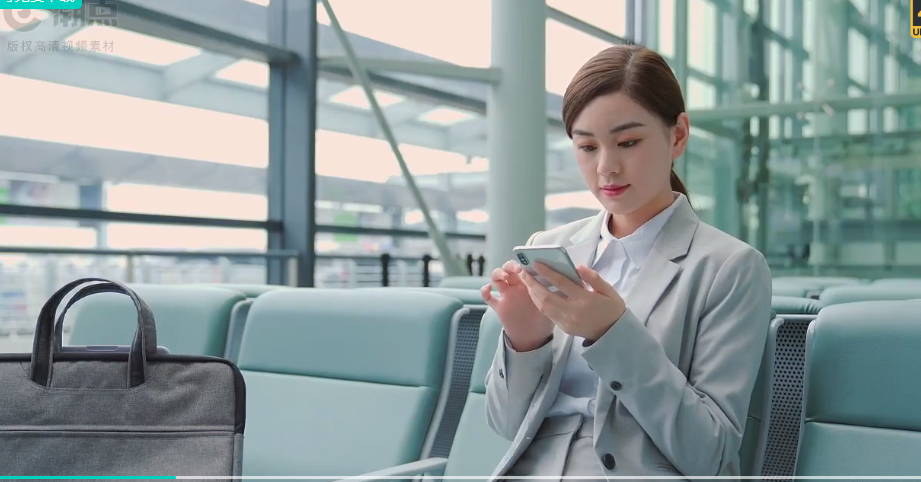 [Speaker Notes: 1]
软件.n
Ruǎnjiàn
PPT和WORD是现在大学会用到的软件
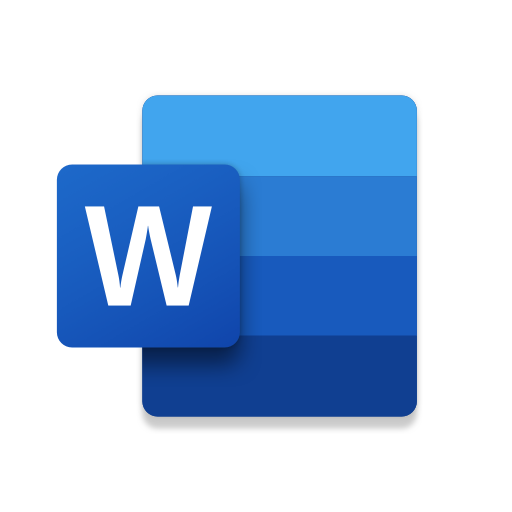 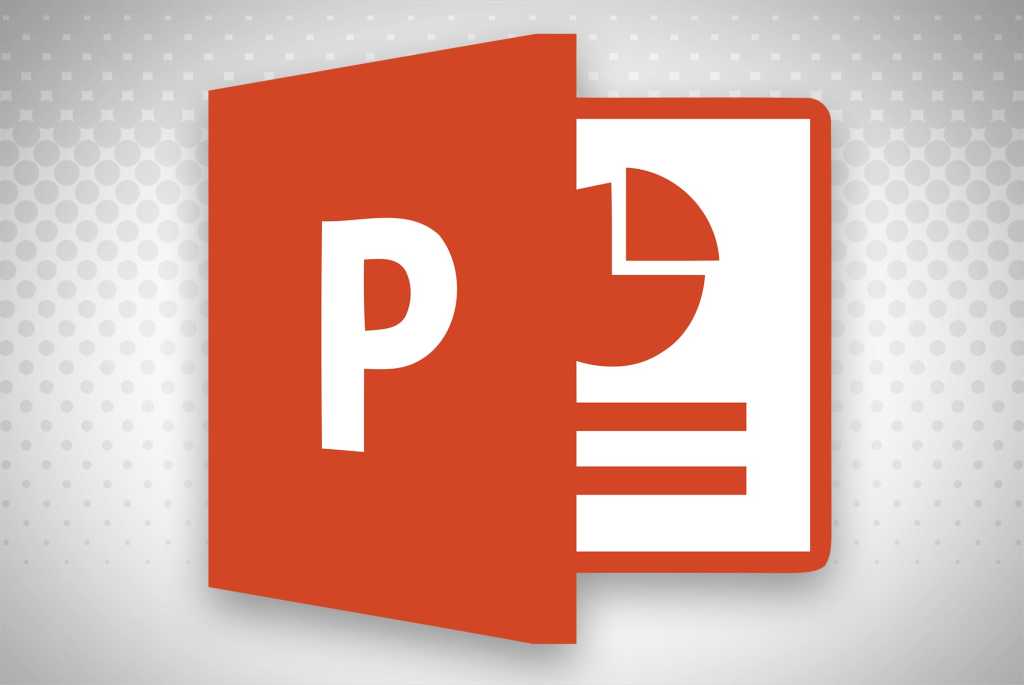 [Speaker Notes: 1]
软件.n
他的手机里下载了很多软件，有游戏软件也有音乐软件
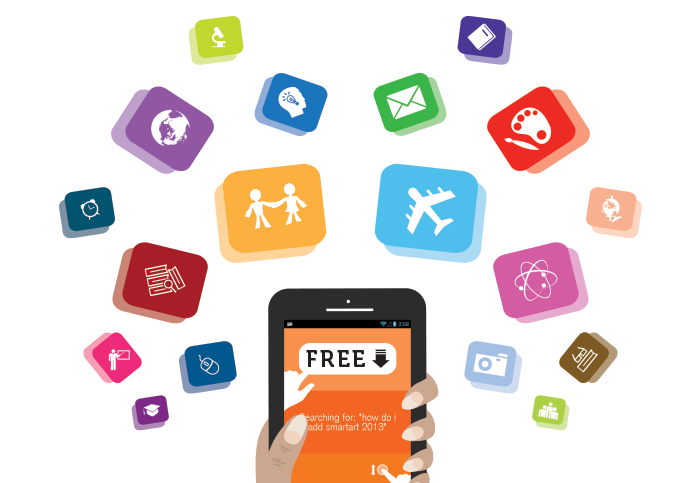 [Speaker Notes: 1]
你下载过什么软件呢?
[Speaker Notes: 2]
甚至
这只猫很聪明，牠甚至会用计算机
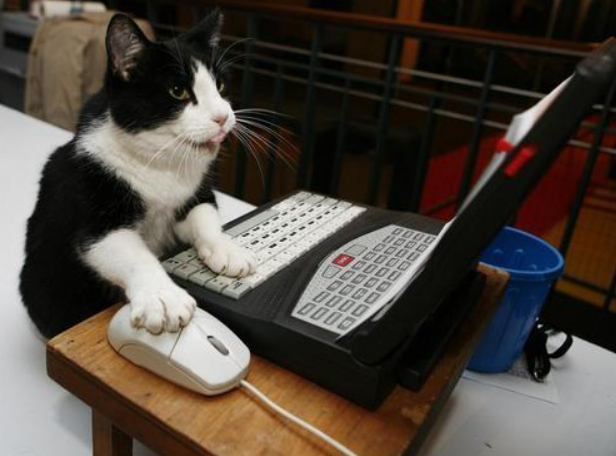 甚至
他们生活得很辛苦，甚至五岁的小孩都要出来工作
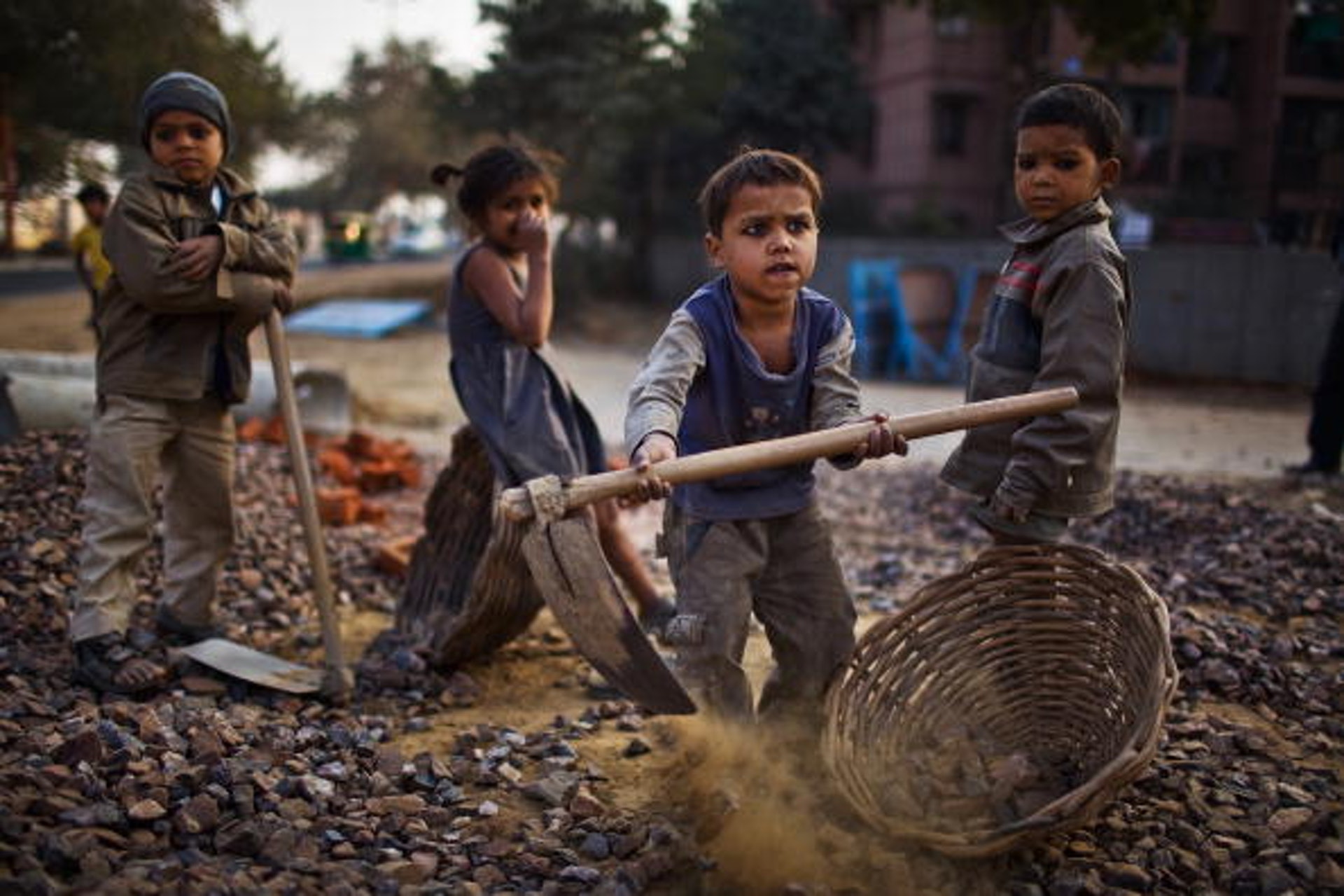 +
甚至
连……都
这个美国人不但没听过柏林，甚至连德国在哪里都不知道
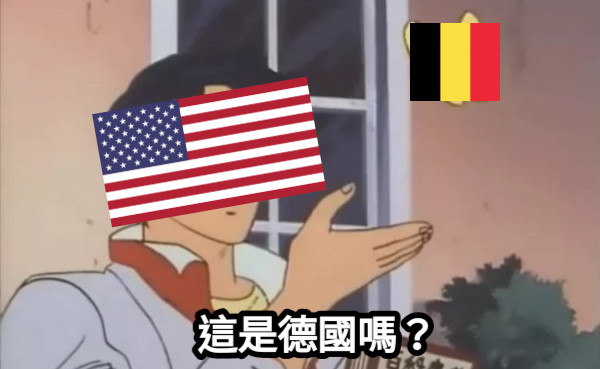 你听过什么很夸张的事情呢?
他们……，(不但…….，)甚至(连)……(都)……
[Speaker Notes: 1]